Dr. Mohammad Alfraheed
Tafila Technical University
Faculty of Communication and Information Technology
Department of Computer Science
General Information
[Speaker Notes: My doctorate degree is in Computer science and Artificial Intelligence. My PhD study was fully funded by home univeristy Tafila Technical University and the Ersmus Mundas projects supported from European union]
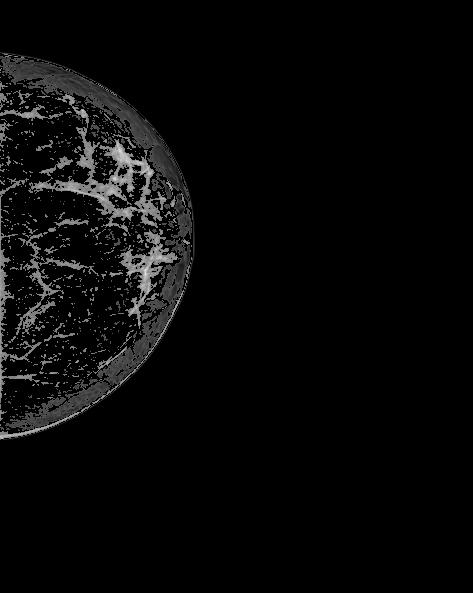 General Information
In 2015, my projects called CCC cancer cell classification has been selected to be funded by Project VI-SEEM which is run in jordan by SESAME
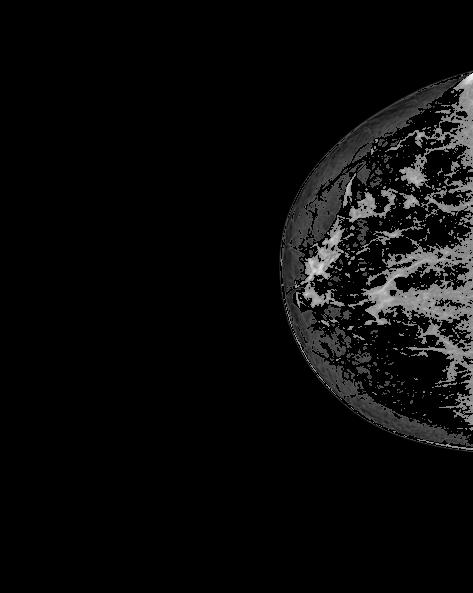 [Speaker Notes: My doctorate degree is in Computer science and Artificial Intelligence. My PhD study was fully funded by home univeristy Tafila Technical University and the Ersmus Mundas projects supported from European union]
General Information
In 2019, the president of Tafila Technical University hired me beside of as an associated professor to manage the consultations, studies and training center
In 2023, I have been selected for FULBRIGHT SCHOLARSHIP  to do again a POST-Doctorate research in University of Michigan-dearborn
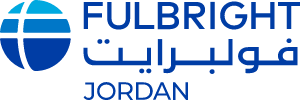 [Speaker Notes: My doctorate degree is in Computer science and Artificial Intelligence. My PhD study was fully funded by home univeristy Tafila Technical University and the Ersmus Mundas projects supported from European union]
Background Research
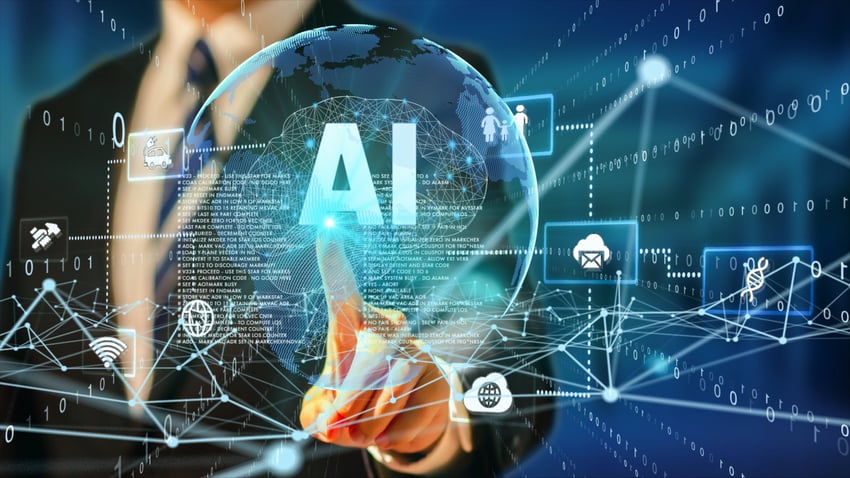 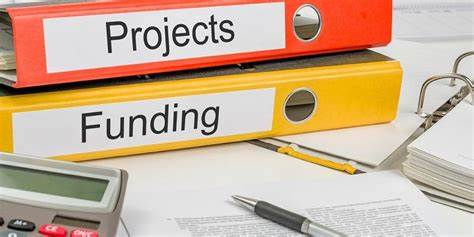 Future Work
Two-View Mammogram Synthesis
Cyber Physical System